Semantisatieverhaal AA:
Ik ben een paar weken geleden jarig geweest en ik ben toen heel erg verwend door mijn familie en mijn vrienden. Zij weten dat een tegoedbon als verjaardagscadeau bij mij favoriet is. Dat ik dat het leukst vind. Ik zag trouwens laatst op de tv dat ik echt niet de enige ben. Wetenschappers, dat zijn mensen die voor hun werk uitzoeken hoe dingen werken of zijn, hebben ontdekt dat meer dan 90% van alle mensen graag een cadeaubon krijgt! Dat wisten jullie vast nog niet!Dus ik kreeg een bon die ik kon gebruiken voor een avondje uit. Nou, afgelopen zaterdagavond was het dan zover. Samen met mijn vriend(in) ging ik naar een restaurant bij mij in de stad voor een diner, voor het avondeten. Maar wat werden we verrast: er was die avond een dj. Zo noemen we iemand die muziek laat horen (op de radio of) voor een groep mensen. En laat hij nou net de muziek draaien waar ik dol op ben, waar ik veel van houd. Veel meer mensen genoten van de muziek en we hebben veel plezier gemaakt. Ik vond de sfeer, hoe het voelt om je heen, dan ook heel erg gezellig. Zeg nou zelf, wat is de kans, wat kan gebeuren, dat je de hele avond naar je favoriete muziek kan luisteren? We hebben een heerlijke avond gehad!
AA
[Speaker Notes: Woordenoverzicht

de kans: wat kan gebeuren
de wetenschapper: iemand die voor zijn werk uitzoekt hoe dingen werken of zijn
het diner: het avondeten
de dj: iemand die muziek laat horen op de radio of voor een groep mensen
dol zijn op: veel houden van
de sfeer: hoe het voelt om je heen
favoriet: wat je het leukst vindt]
Gerarda Das
Marjan ter Harmsel
Mandy Routledge
Francis Vrielink
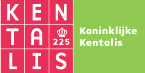 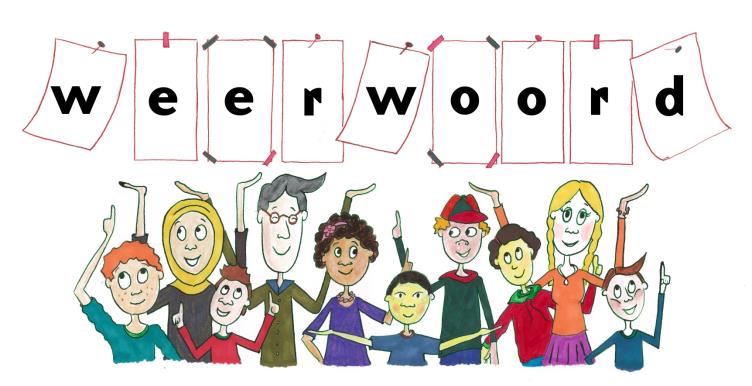 Week 51  –  17 december 2024
Niveau AA
favoriet
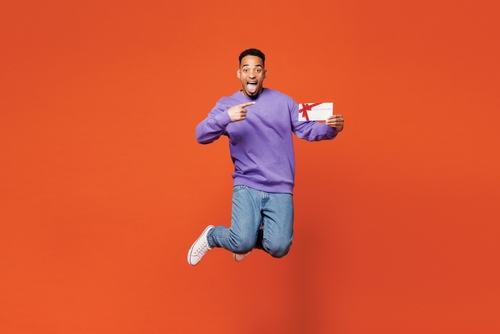 de wetenschapper
Bijna alle mensen willen het liefst een tegoedbon krijgen op hun verjaardag!
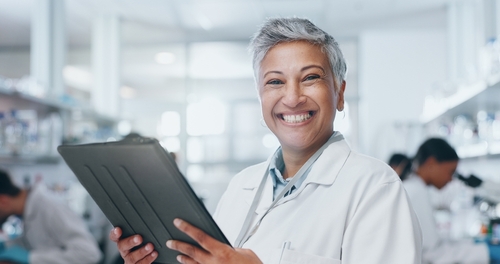 het diner
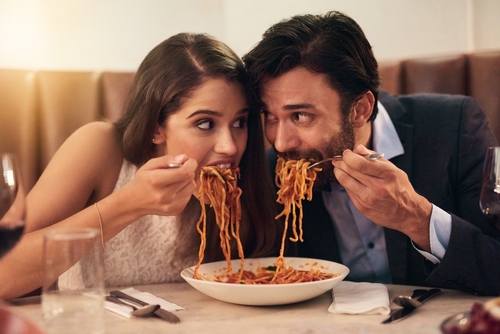 de dj
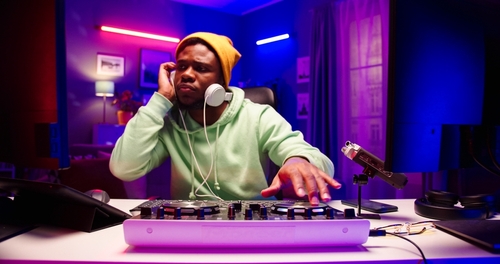 dol zijn op
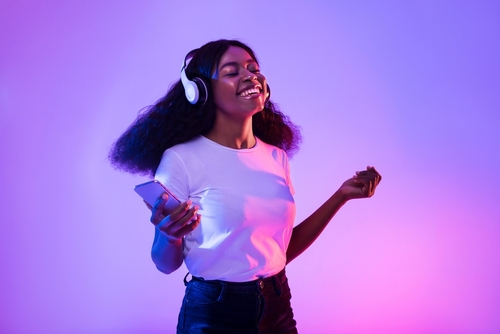 de sfeer
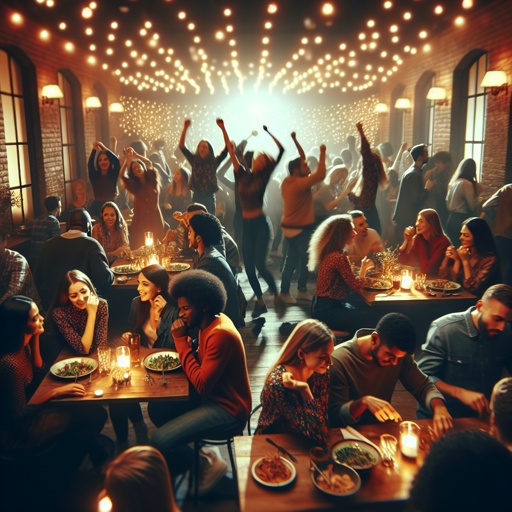 de kans
rap
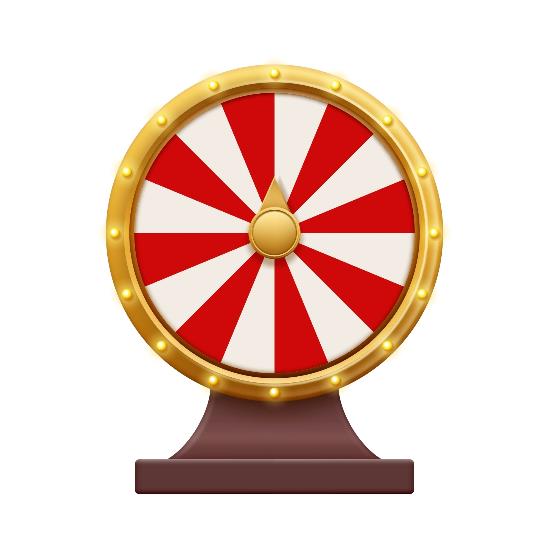 popmuziek
hiphop
Nederlandstalig
jazz
klassiek
Op de woordmuur:
de zekerheid
de kans
= waar je niet aan hoeft te twijfelen
 
 
 
  


De zekerheid dat klassieke muziek gedraaid wordt is groot.
= wat kan gebeuren

 
 
 
 
   

Wat is de kans dat er popmuziek gedraaid wordt?
klassiek
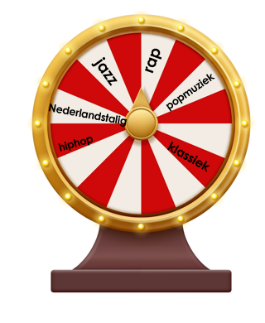 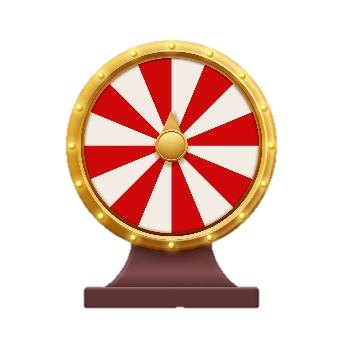 klassiek
klassiek
klassiek
klassiek
klassiek
klassiek
klassiek
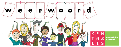 hekel
dol zijn op
hebben aan
= iets of iemand erg vervelend vinden
 
 
 
  


Ik heb er een hekel aan als mijn buurvrouw begint te zingen.
= veel houden van

 
 
 
 

   
Ik ben dol op de muziek van Beyonce.
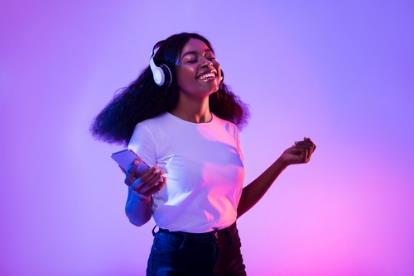 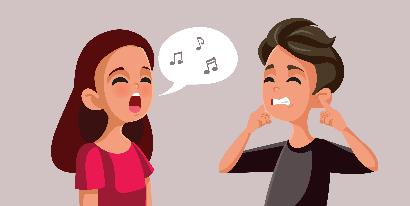 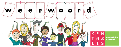 afschuwelijk
favoriet
= wat je het leukst vindt

 
 
 

 

Zij weten dat een tegoedbon als verjaardagscadeau bij mij favoriet is.
= wat je heel lelijk vindt
 
 
 
  


Zij vindt een bodywarmer een afschuwelijk 
kledingstuk.
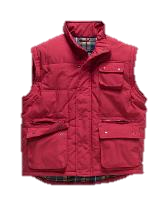 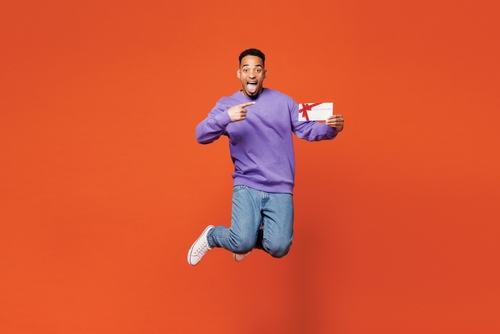 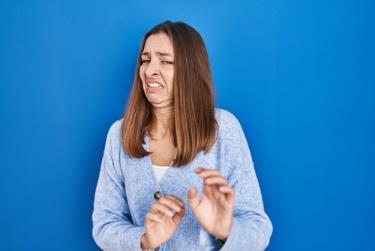 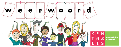 de maaltijd
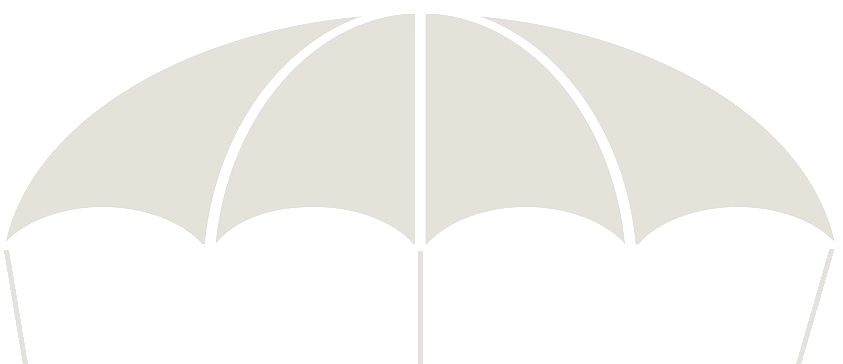 = het avondeten
het diner
de lunch
het ontbijt
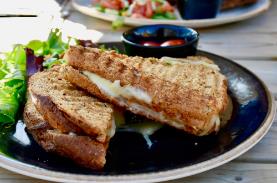 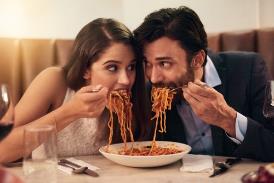 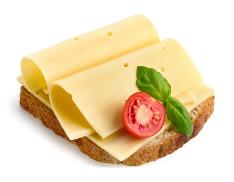 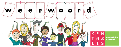 de sfeer
= hoe het voelt om je heen
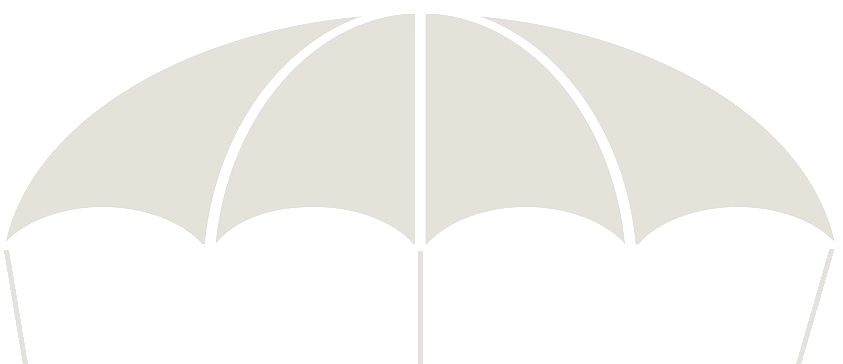 de ontspannen sfeer
de verdrietige sfeer
de gezellige sfeer
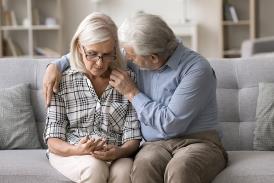 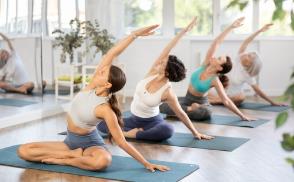 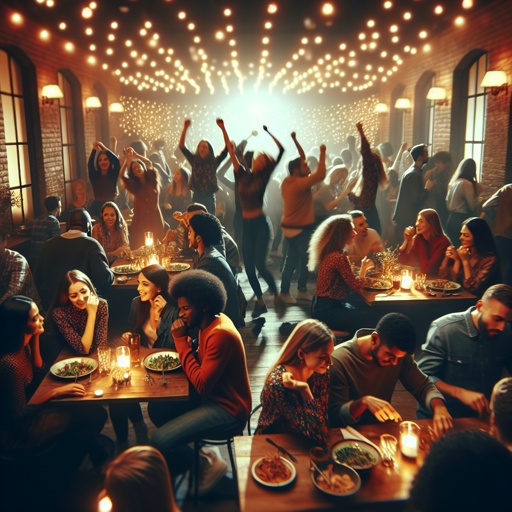 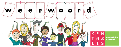 = iemand die voor zijn werk uitzoekt hoe dingen werken of zijn
de wetenschapper
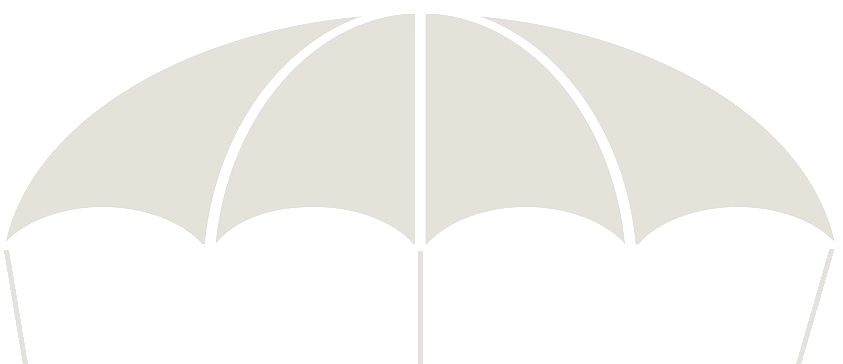 de psycholoog
de bioloog
de sterren-kundige
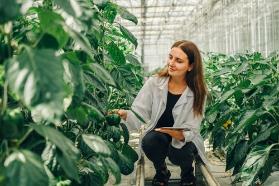 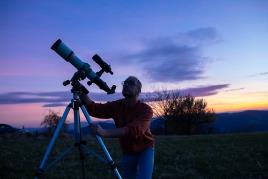 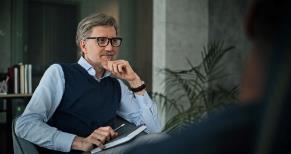 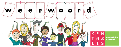 de show
het publiek
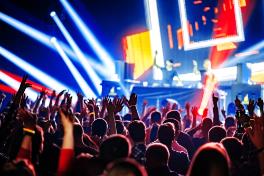 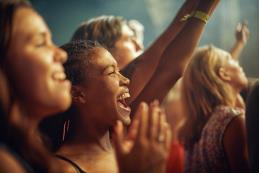 de dj
= iemand die muziek laat horen op de radio of voor een groep mensen
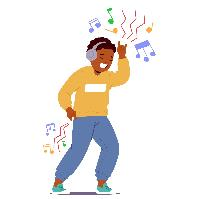 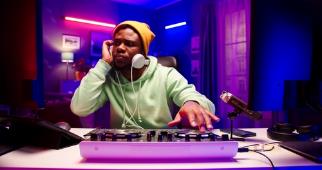 de muziek
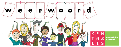